Mme Alani’s Virtual Classroom – 
Bienvenue!
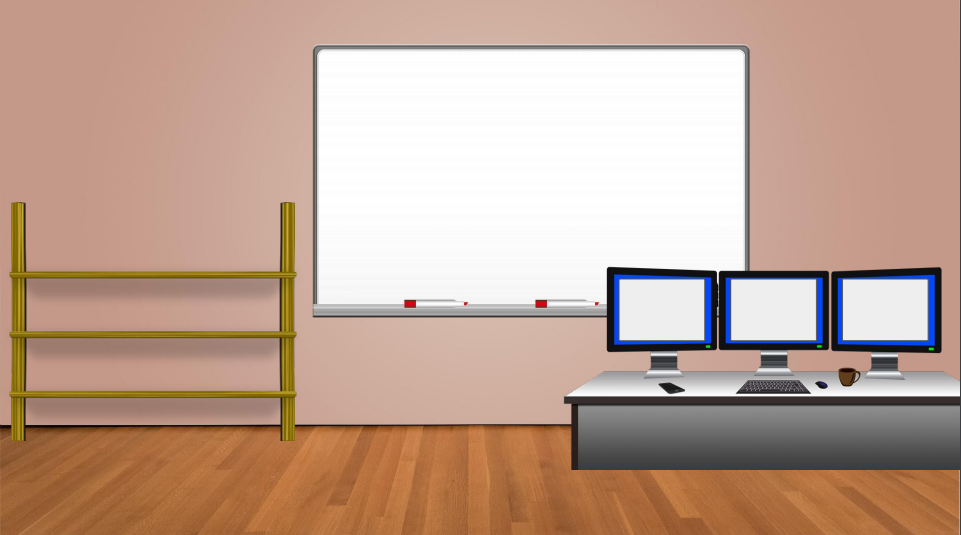 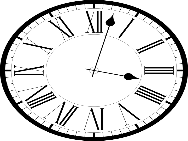 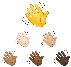 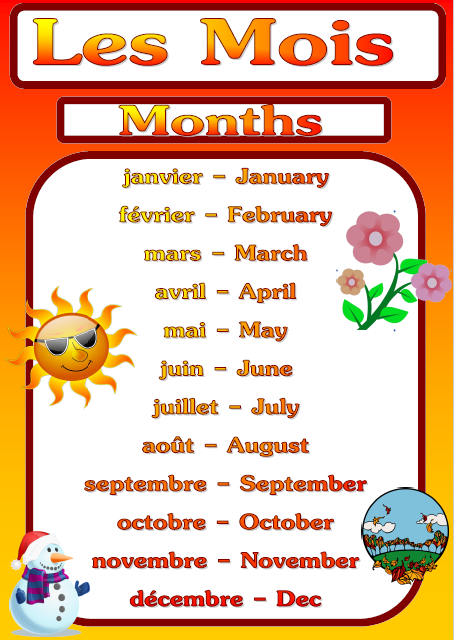 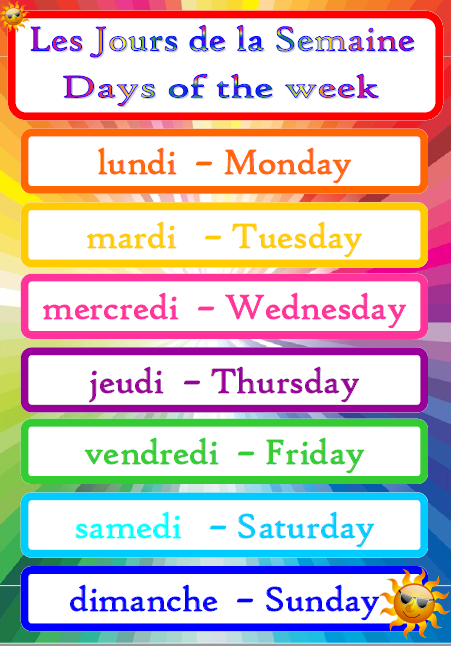 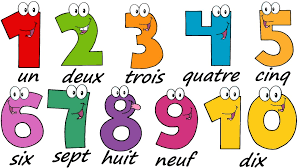 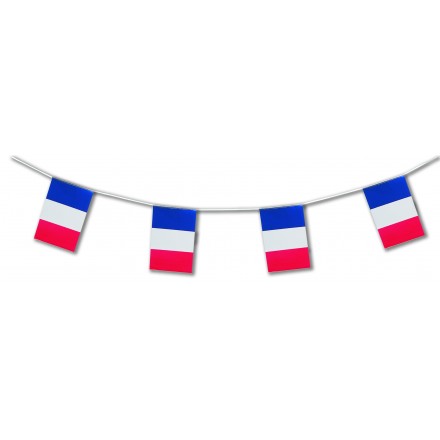 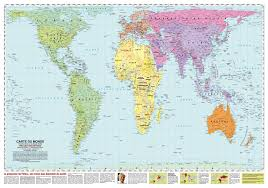 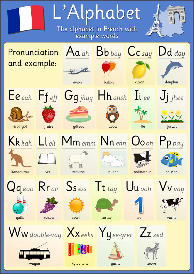 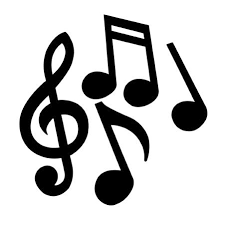 Bonjour Hughenden!!
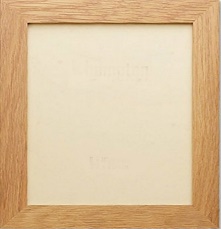 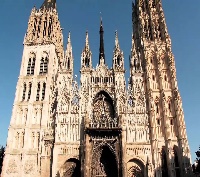 Explore the Virtual Classroom
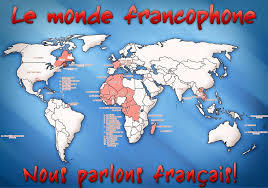 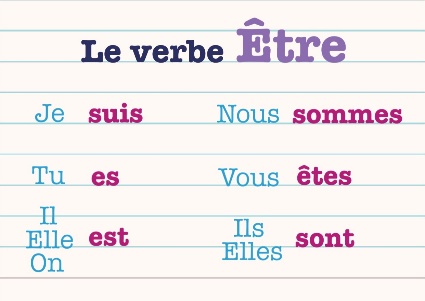 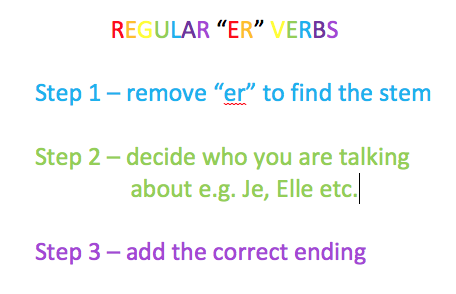 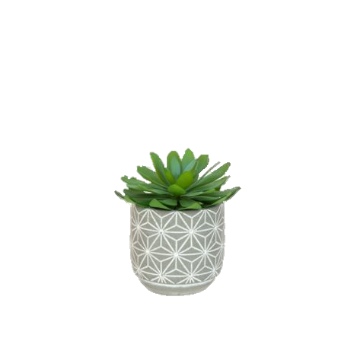 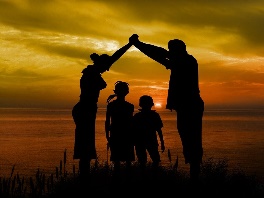 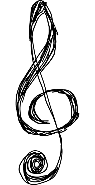 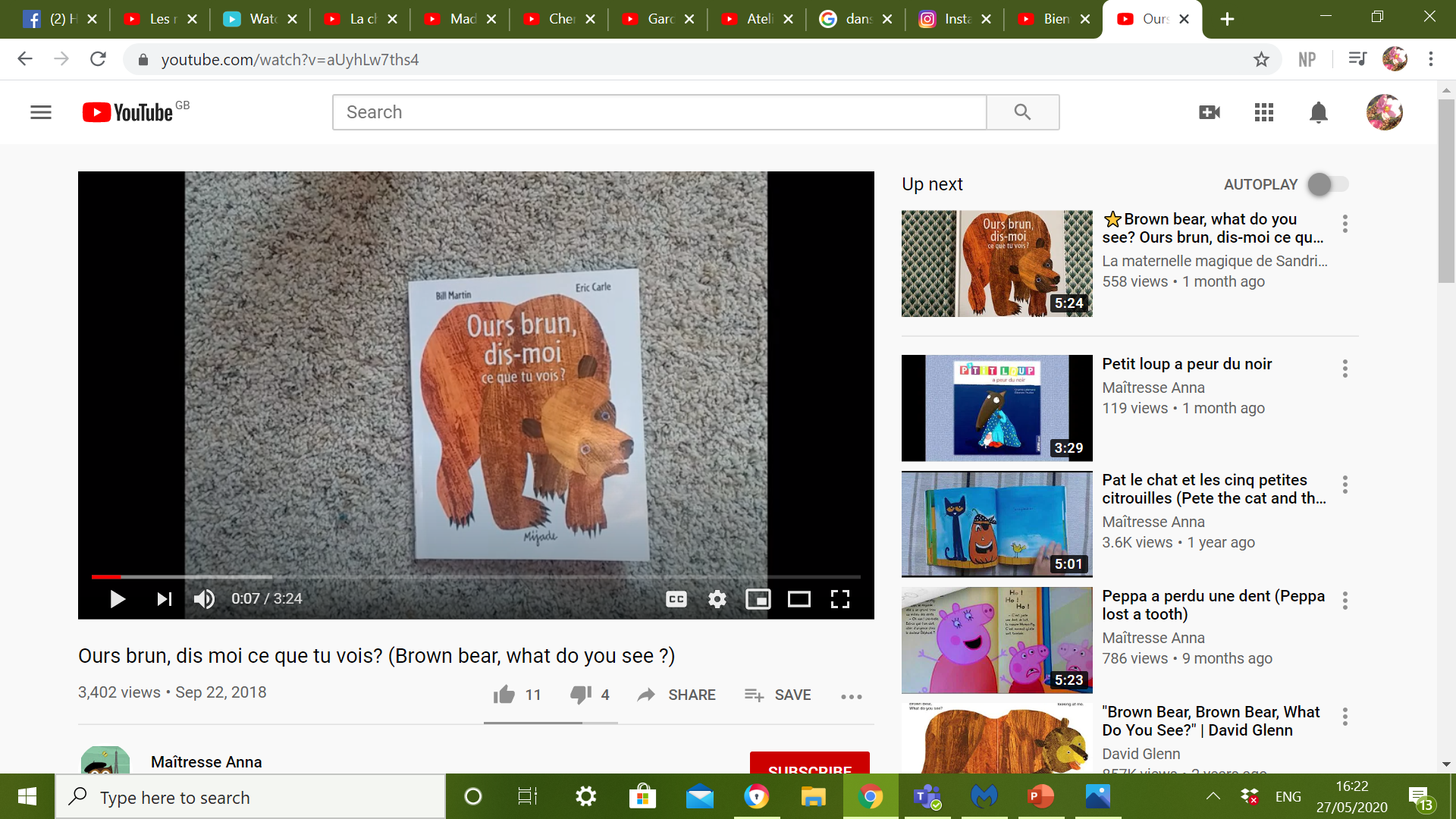 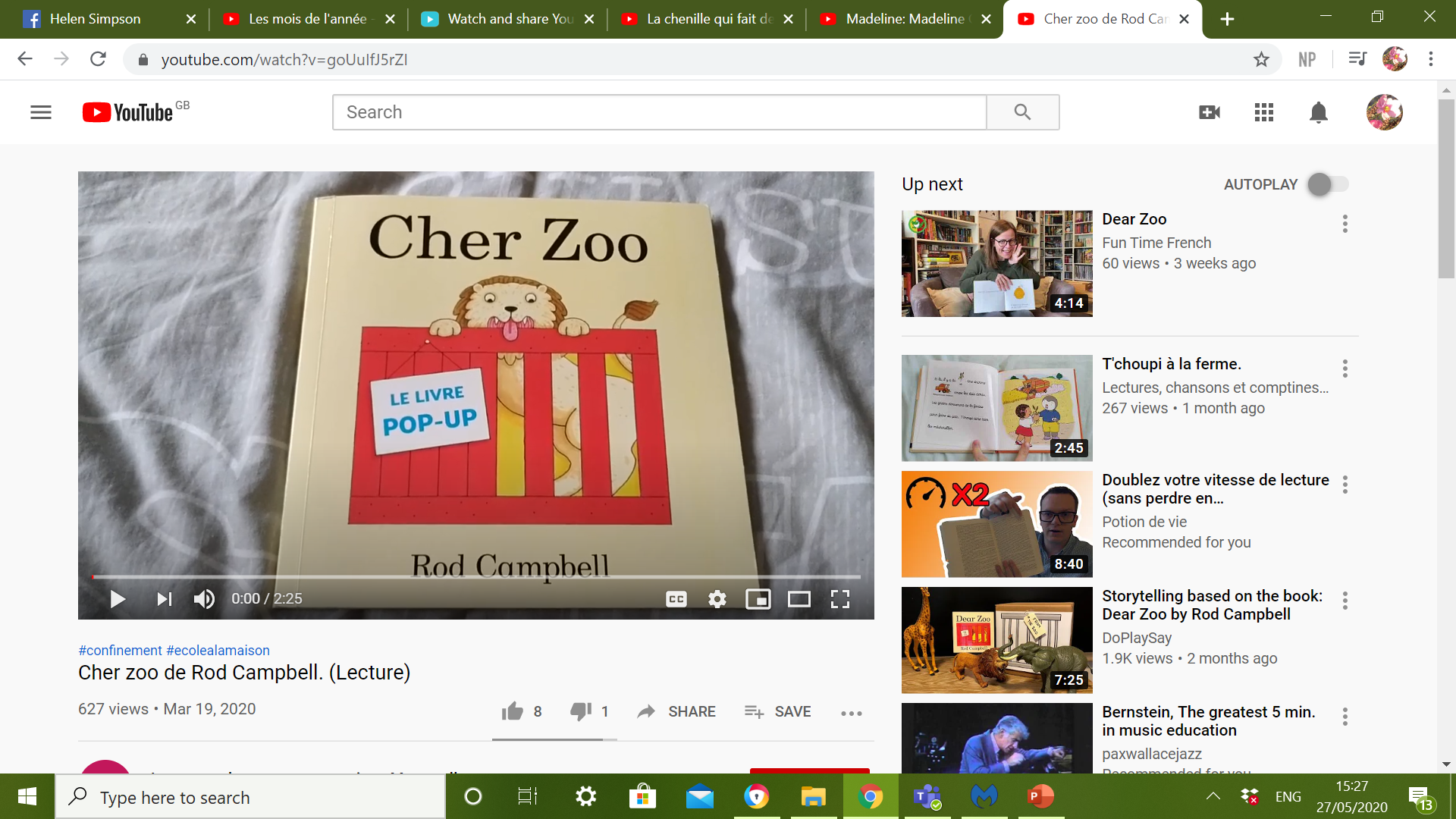 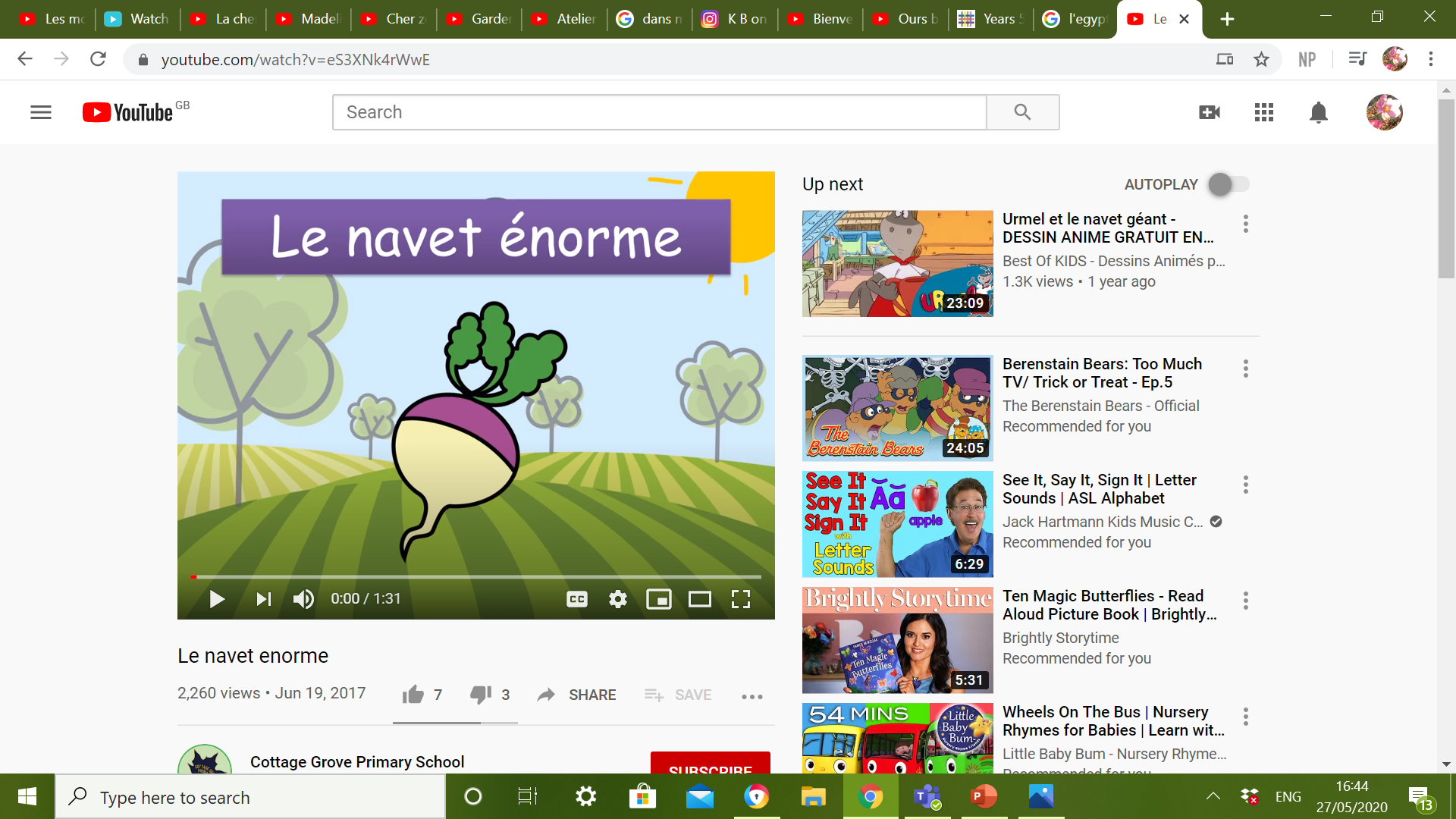 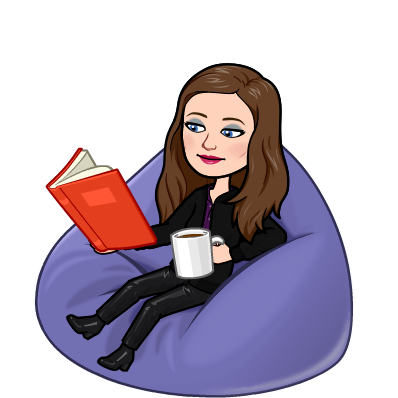 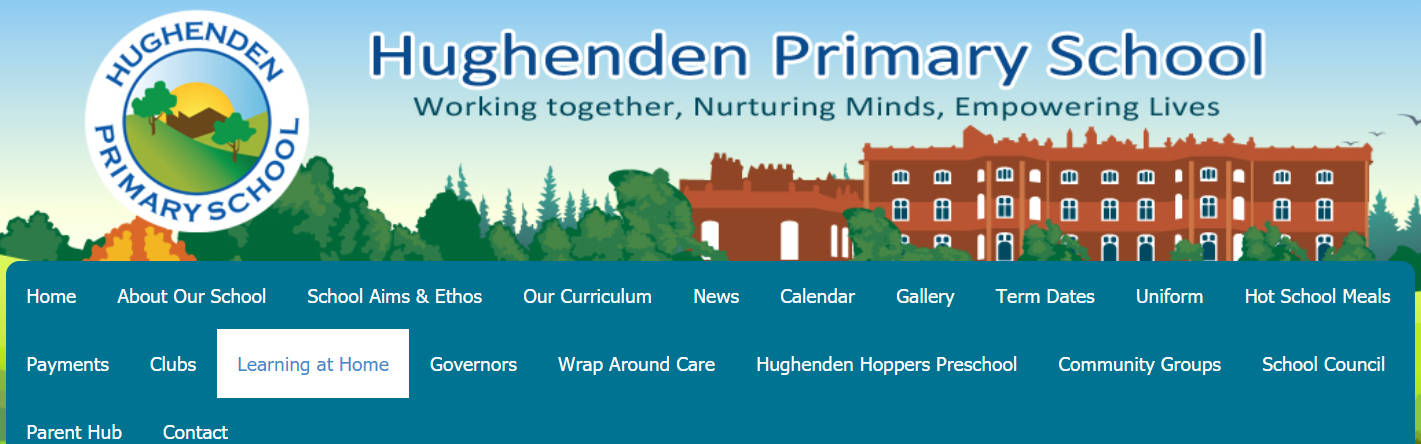 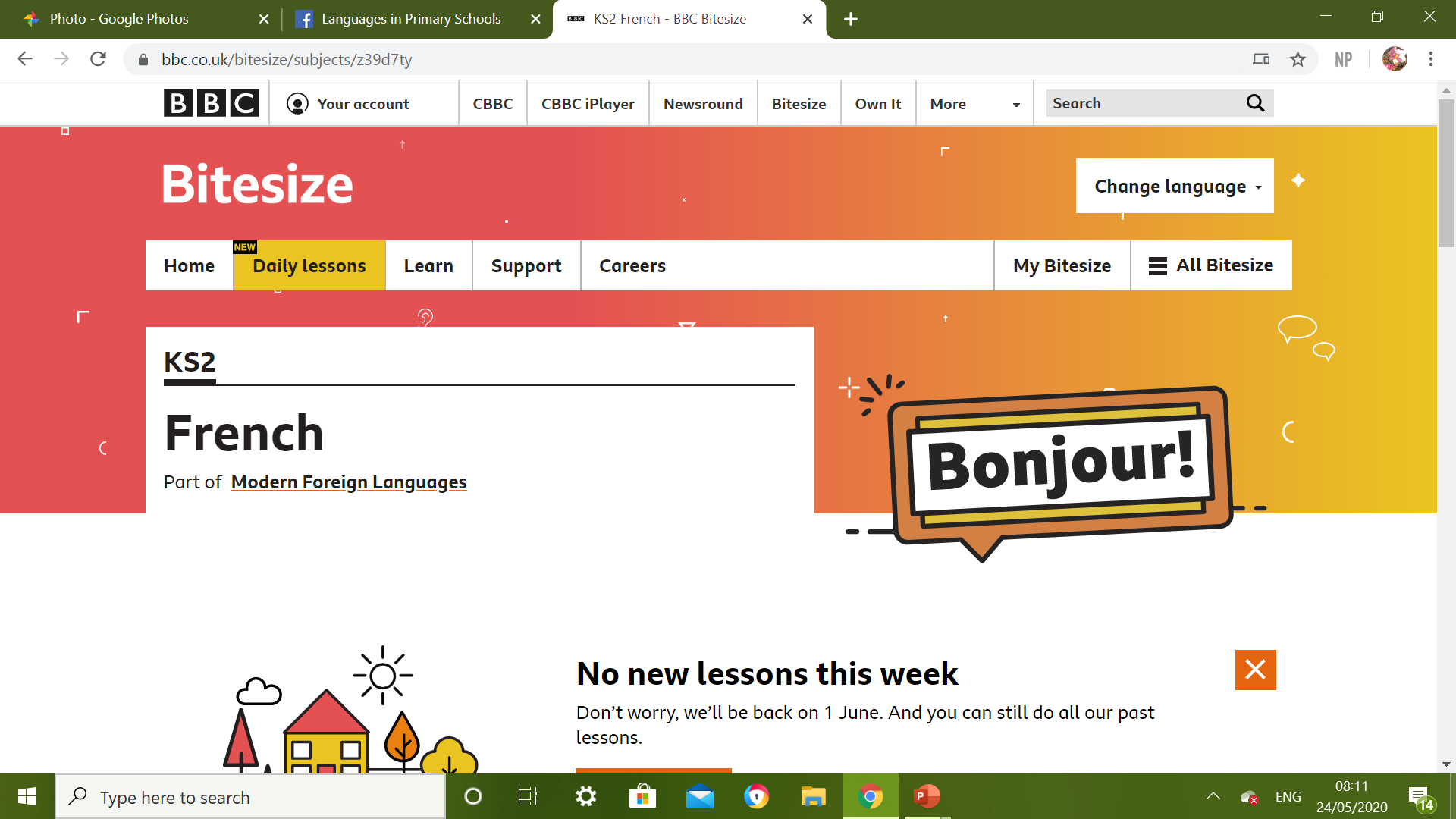 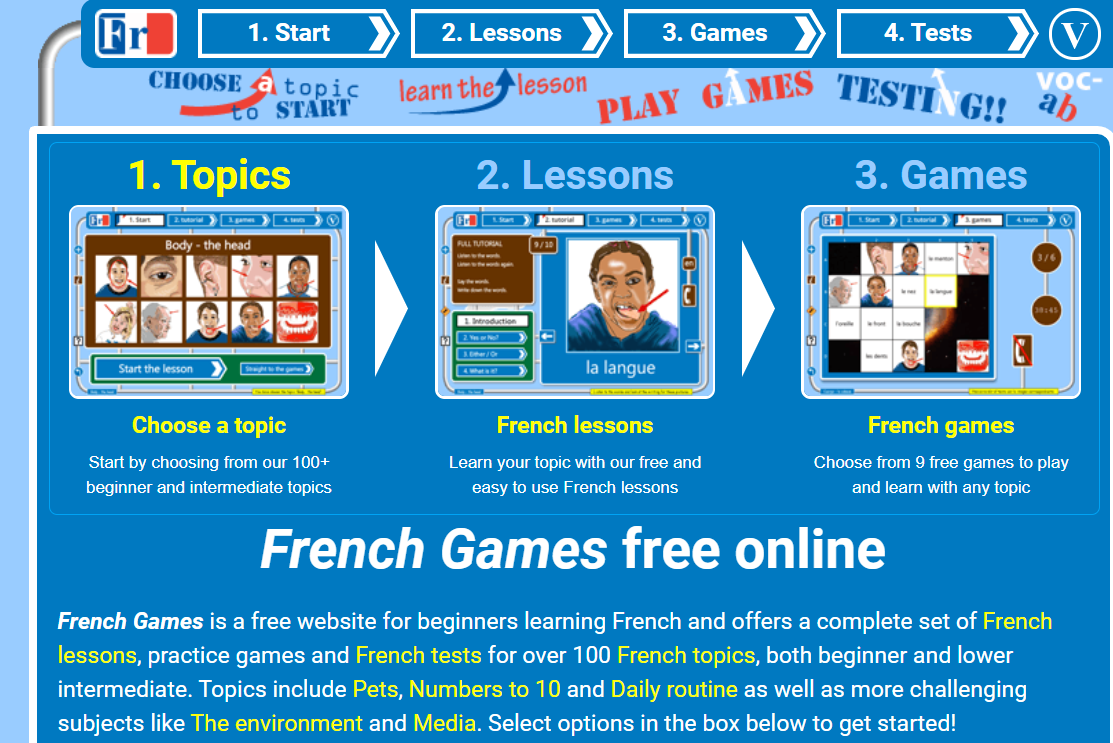 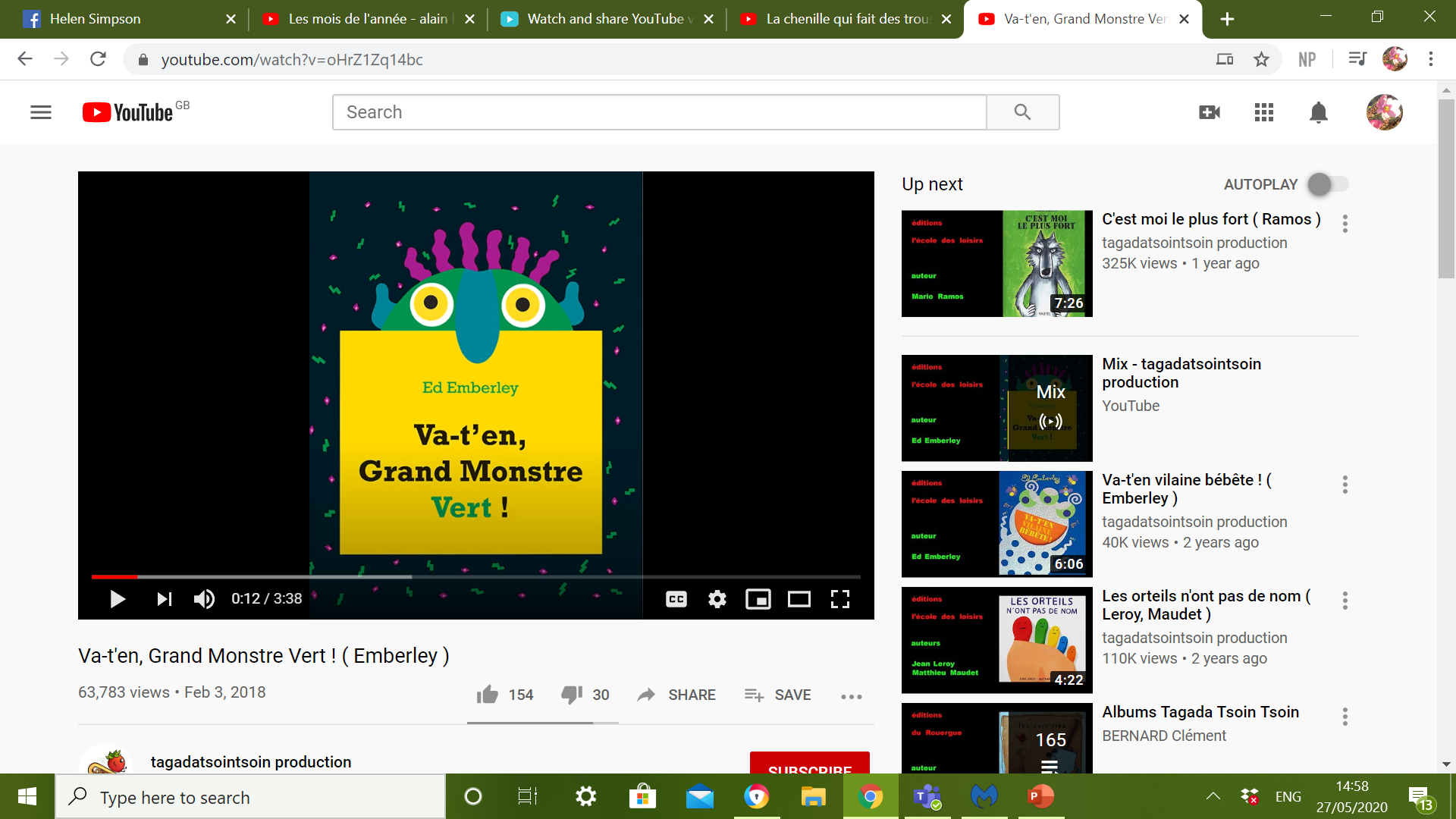 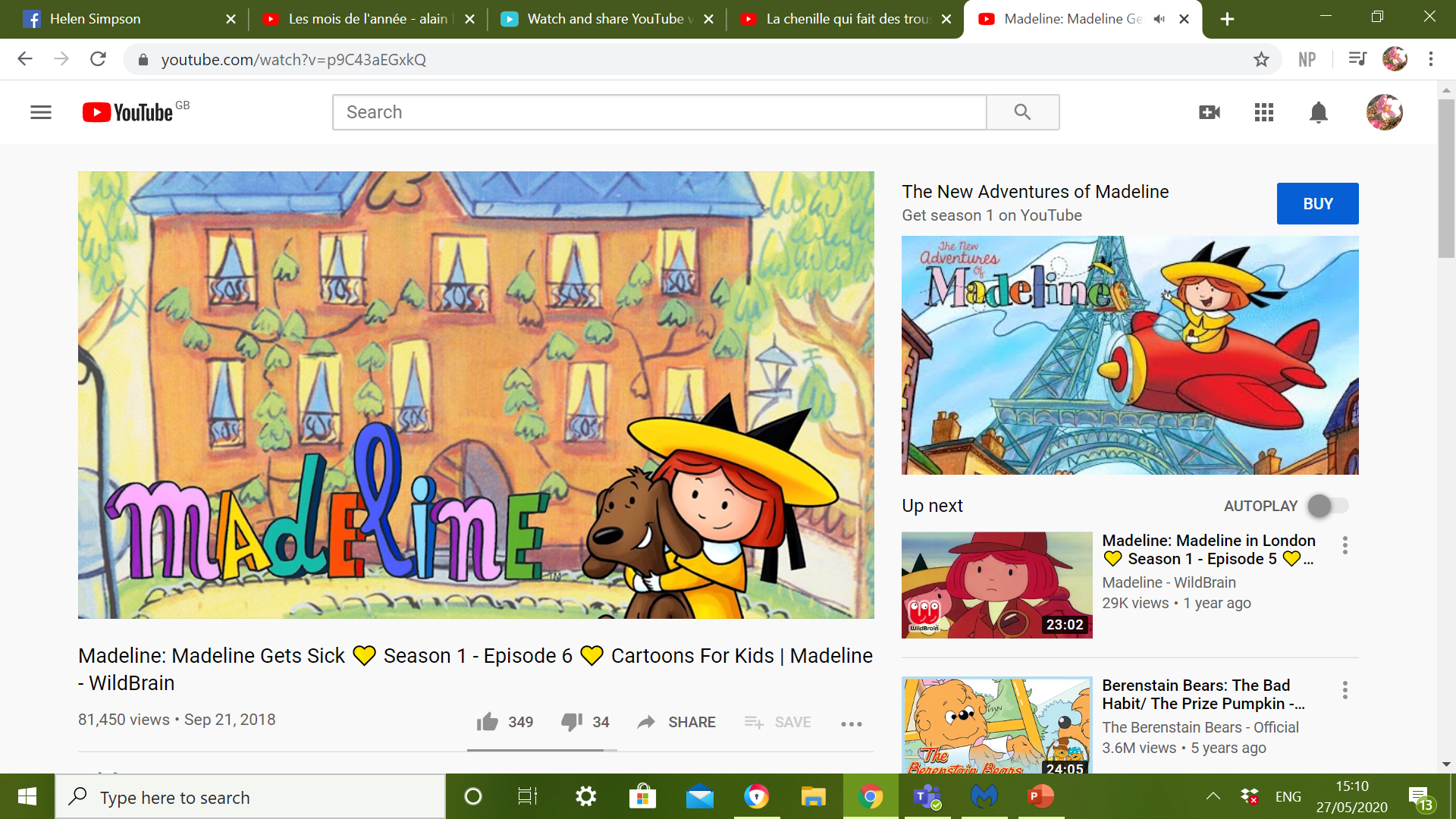 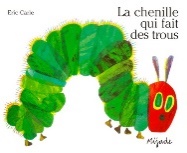 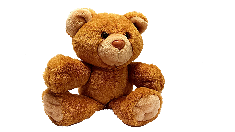 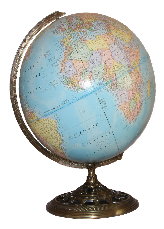 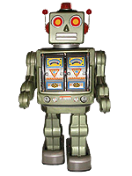 1-100
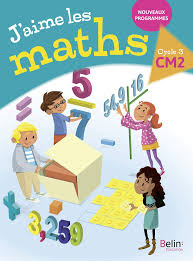 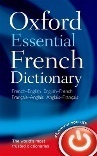 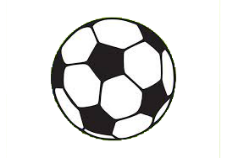 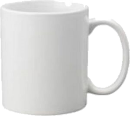 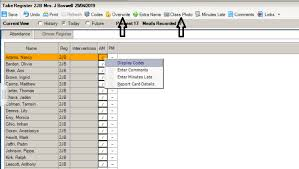 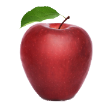 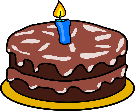 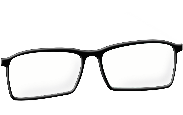 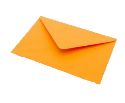 1-1000,000
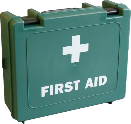 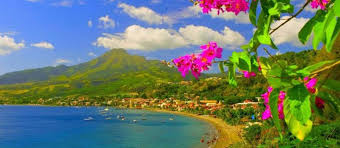 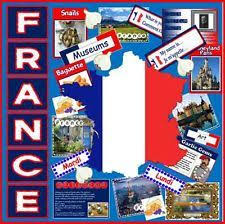 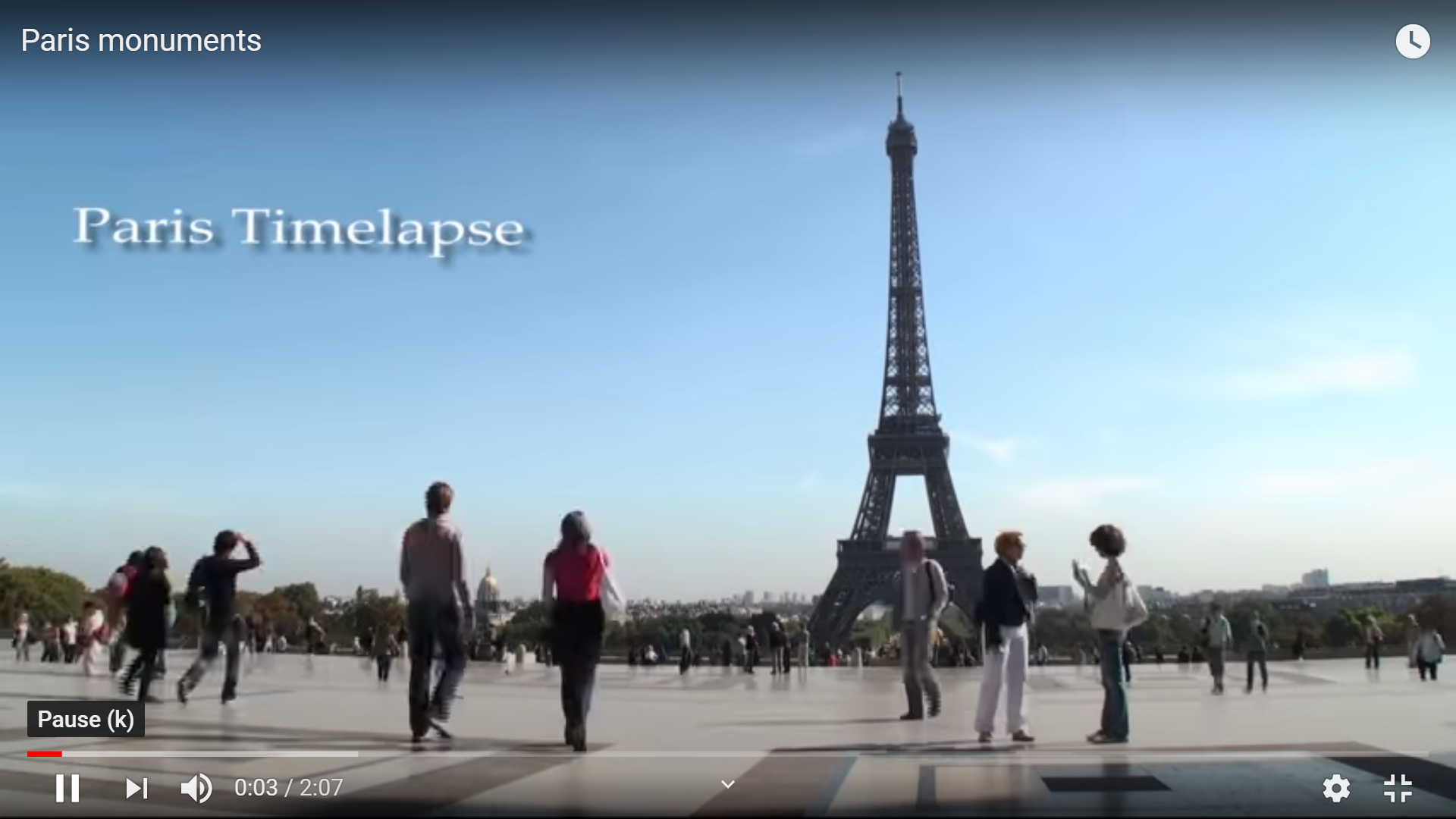 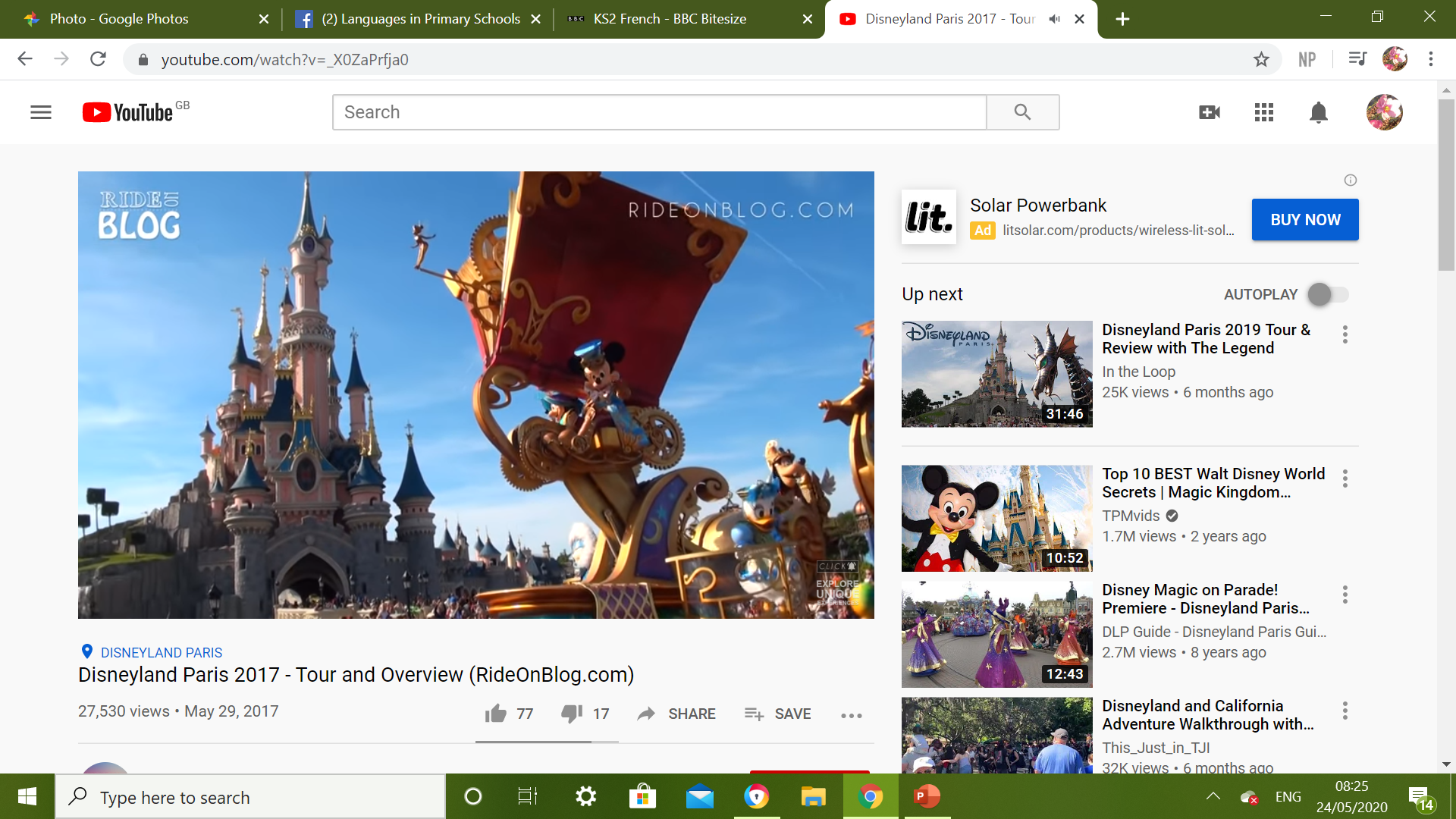 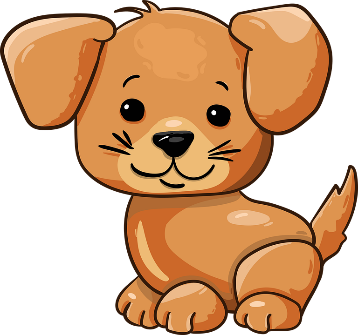 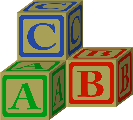 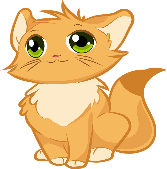 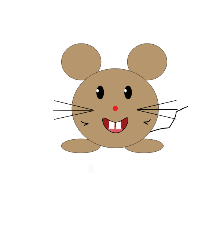